Free-space quantum teleportation over 143 kilometers
——    Photon collection and denoising
by Daqing Wang
Institute for Quantum Optics and Quantum Information
Austrian Academy of Sciences

daqing.wang@univie.ac.at
13.12.2012
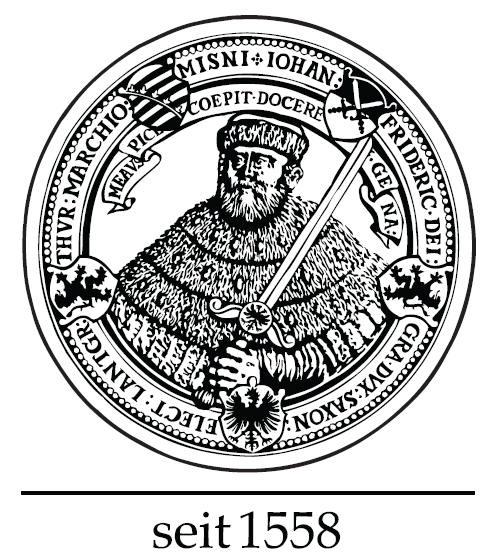 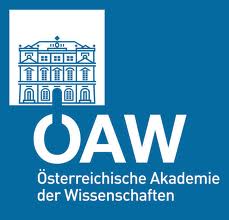 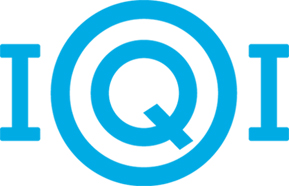 Outlines
Introduction
Setting-up
Entangled photon source
Complete optical setup
Factors on spot size
Single-photon detectors
Temporal filtering
Results
2
Introduction   the idea of quantum teleportation
“To make a person or object disappear while an exact replica appears somewhere else.”
----Bennett et al. 1993
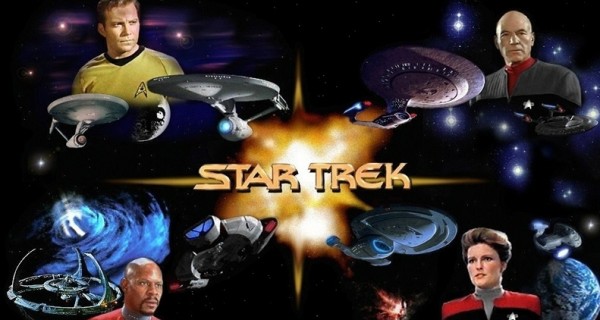 Beam me up, Scotty!
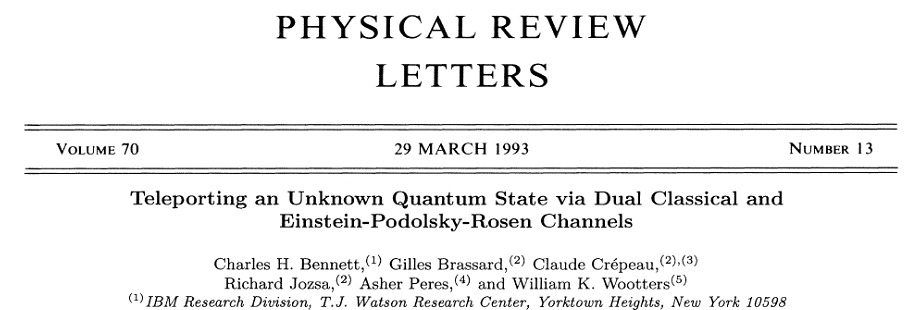 Quantum State Teleportation
3
Introduction   the idea of quantum teleportation
Proposal in Bennett et al. 1993
Feed-forward
1 & 2,3 in a product state:
Four “Bell-states”:
project 1 and 2 onto Bell-states:
4
Setting-up  a blueprint
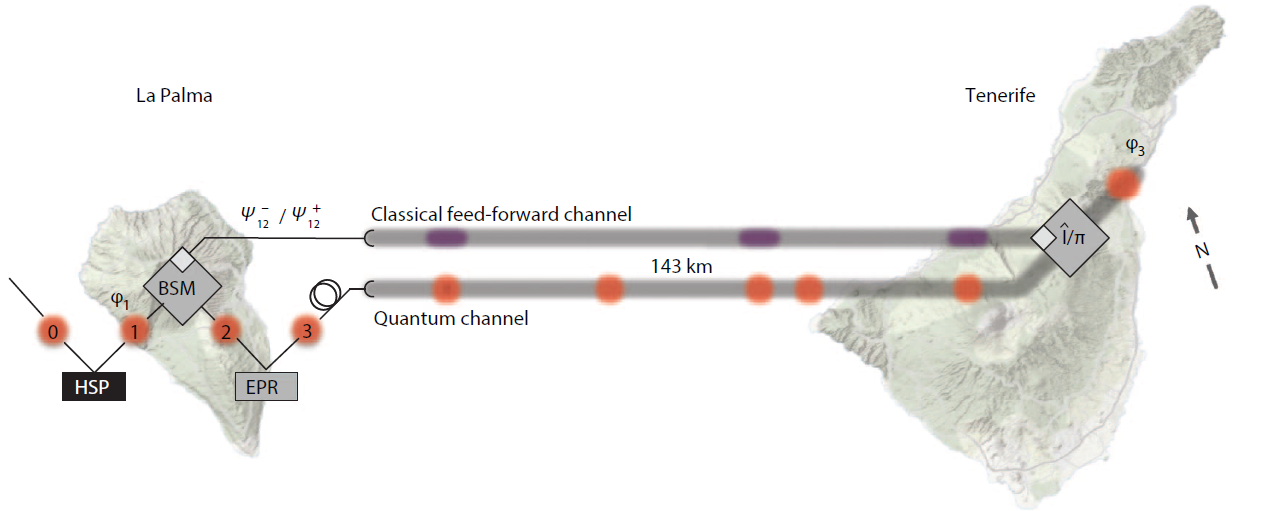 Single photon source
Entangled-photon source
Bell-state measurement setup
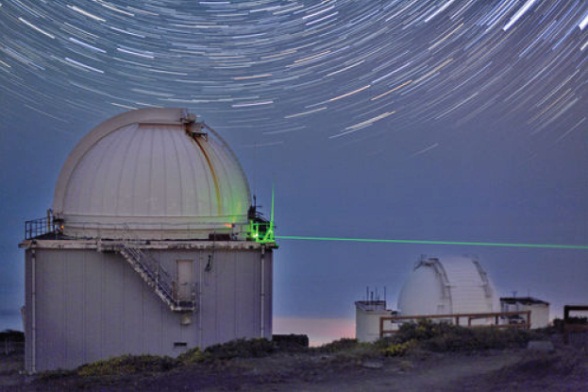 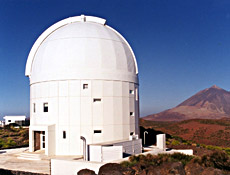 Feed-forward channel
Tracking
Polarization measurement module 
Single photon detectors 
Polarization transformation (Pockels-cells)
Jacobus Kapteyn Telescope
ESA Optical Ground Station
5
Setting-up  entangle photons via SPDC
Energy and momentum conservation
Spontaneous parametric down conversion (SPDC)
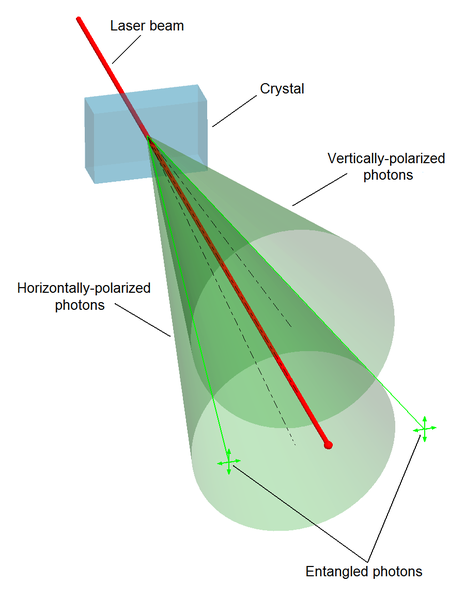 Photon 1
Photon 2
Any of the four Bell-states can be prepared with a set of HWP+QWP
from wikipedia/SPDC
Type II: anti-correlated in polarization
Indistinguishable from their path and frequency
    Polarization entangled
A bright (2 million pairs/second *) entangled photon source can be built up, with continuous pumping.
* J.B. Altepeter, E. Jeffey and P.G. Kwiat. Opt. Exp. 13, 8951-8959, 2005
6
Setting-up   frequency-uncorrelated SPDC source
In multi-photon experiment, interference required  timing property
Pump with ultrafast laser pulses (broad band pumping)  spectral distinguishability
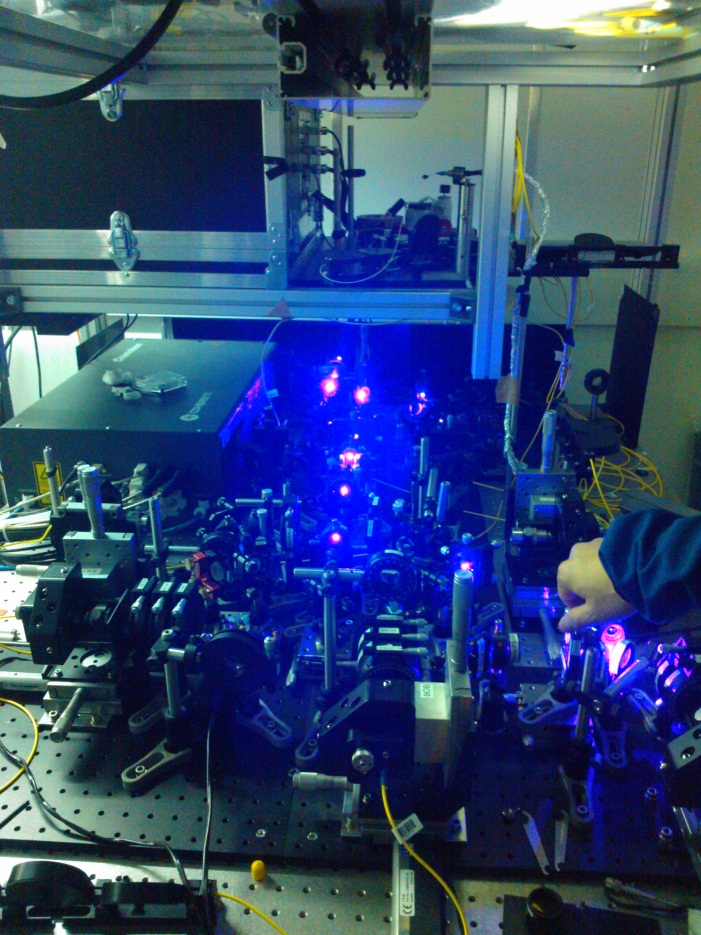 Using narrow band filters (2-3 nm)
 Strong loss of photons
H-polarized: e photon
V-polarized: o photon
+
H-polarized:
V-polarized:
+
Erase the distinguishability without strong filtering
Pair rate = 180 kHz
Entanglement visibility = 88%
*W.P. Grice and I.A. Walmsley. Phys. Rev. A 56, 1627-1634, 1997.
** H.-S. Poh, J. Lim, I. Marcikic, A. Lamas-Linares and C. Kurtsiefer. Phys. Rev. A 80, 043815, 2009.
7
Setting-up sender
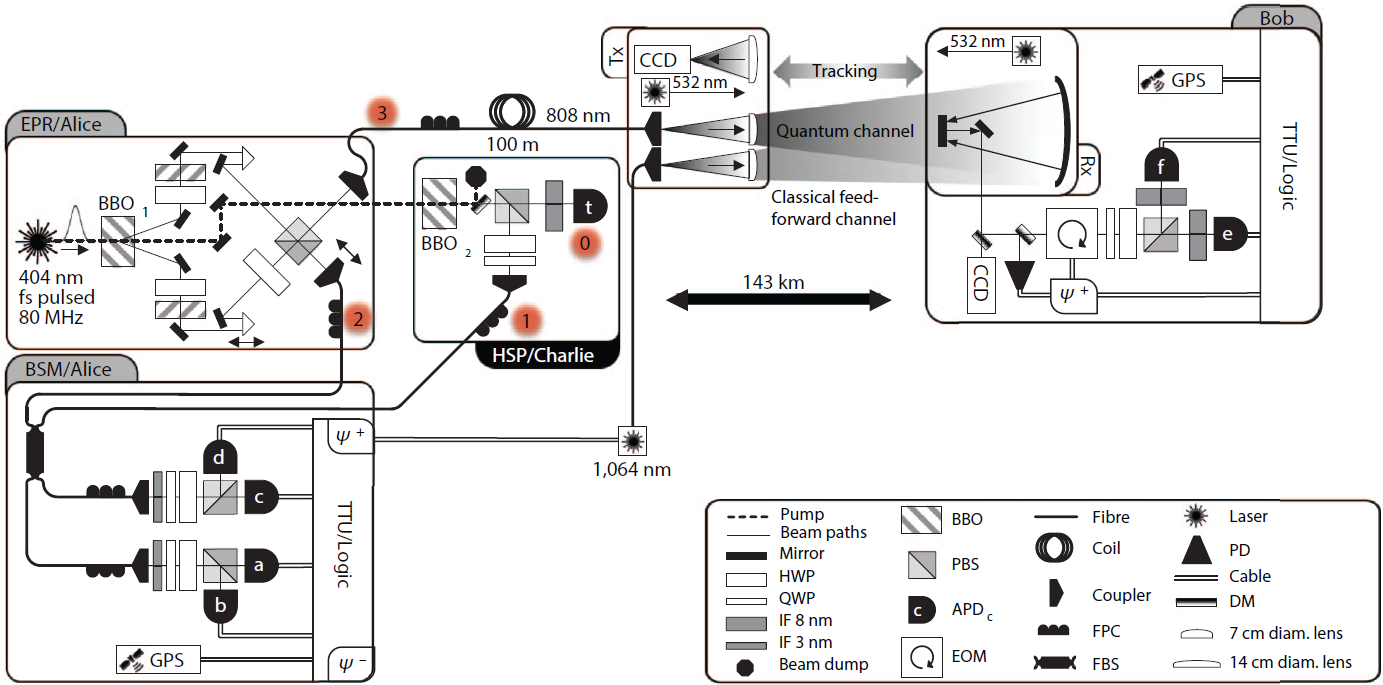 2
1
1
3
3
2
Bell-state measurement
Frequency uncorrelated EPR
Heralded single photon
8
Setting-up receiving telescope
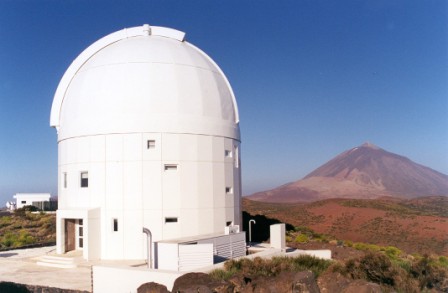 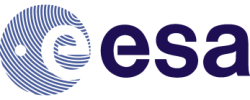 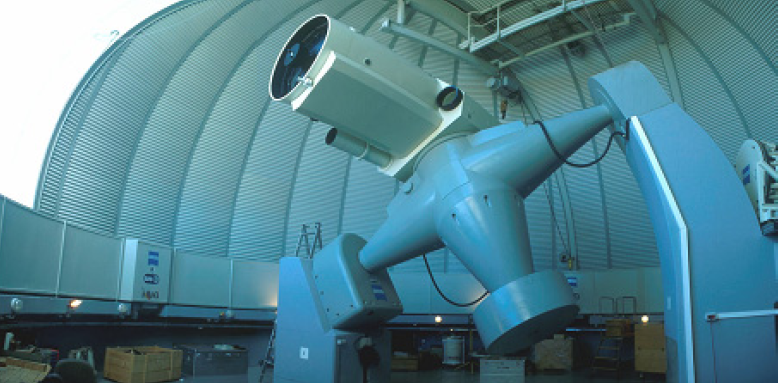 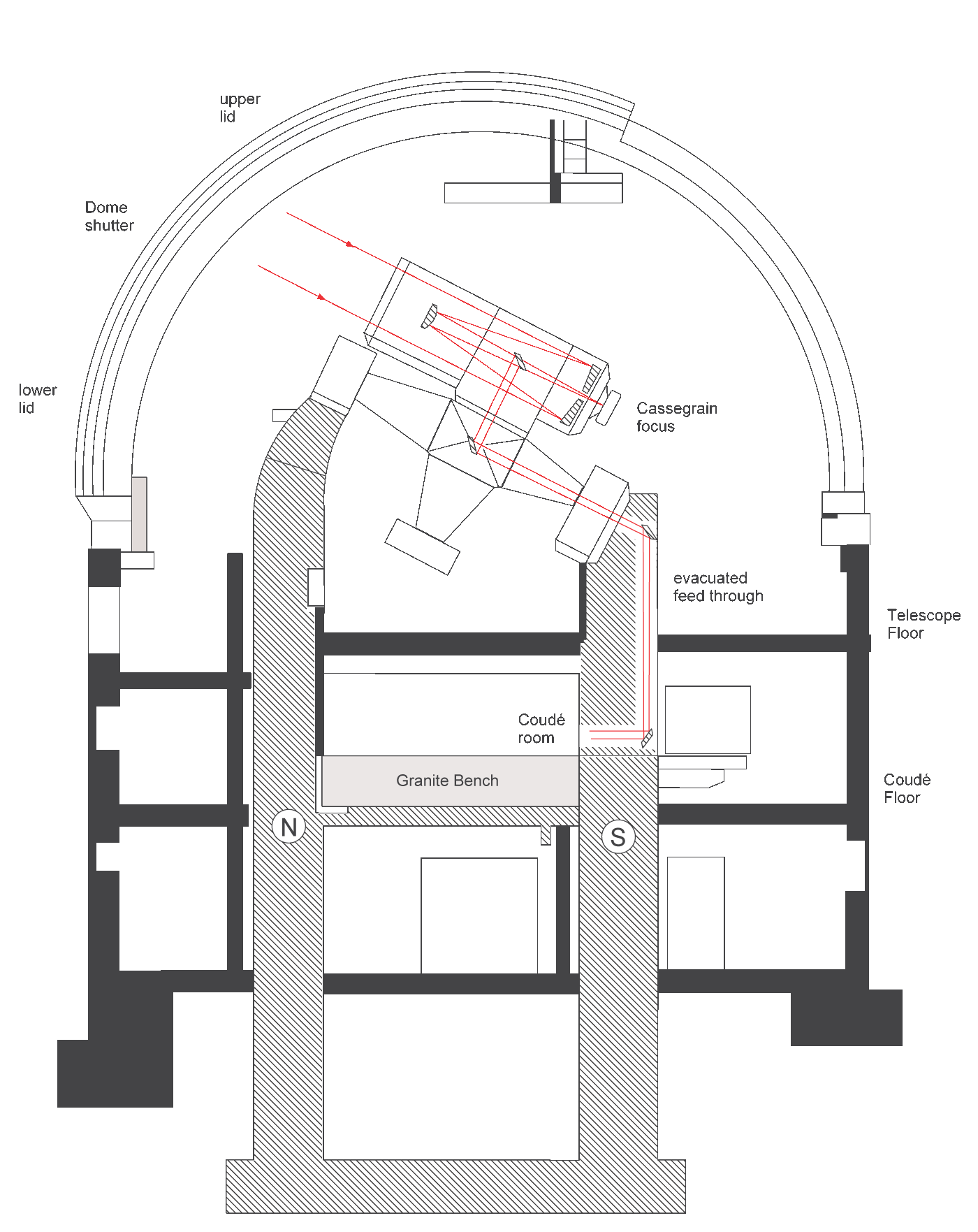 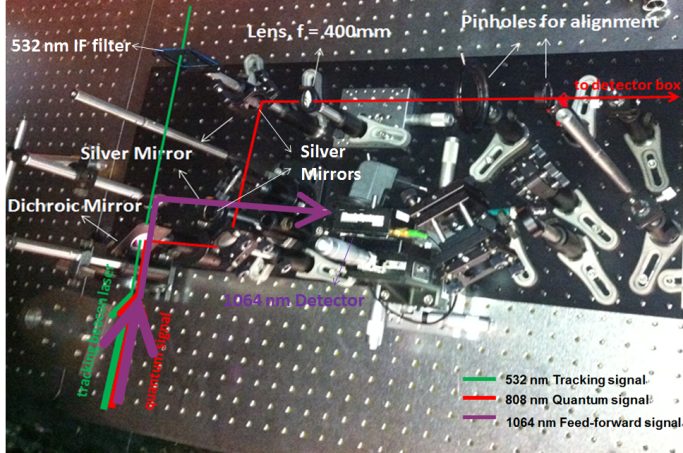 European Space Agency (ESA) 
1m Ritchey-Chrétien telescope
 Horizon pointing
9
Setting-up receiver
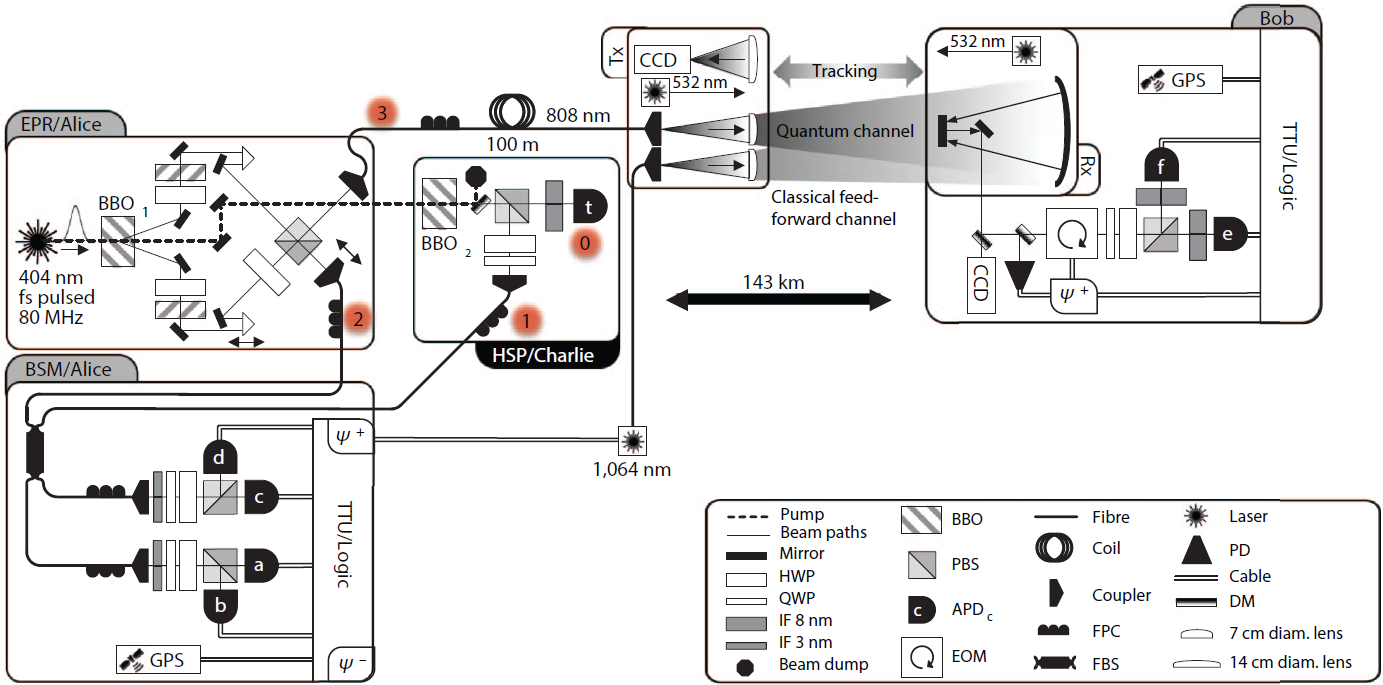 4
2
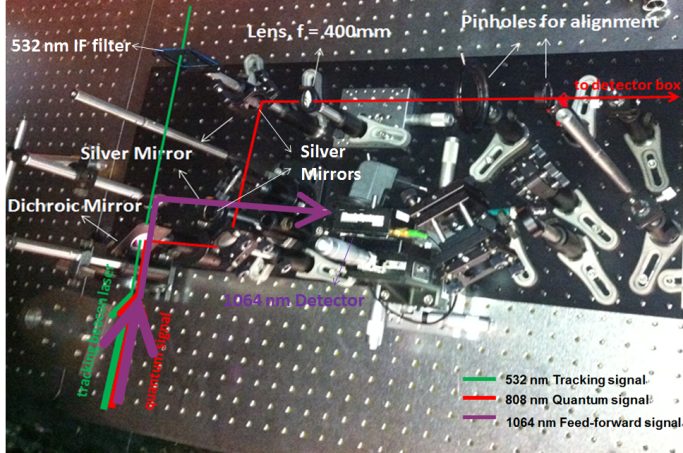 1
4
3
532nm tracking laser
808nm quantum signal
1064nm classical signal
10
Setting-up factors on the spot size
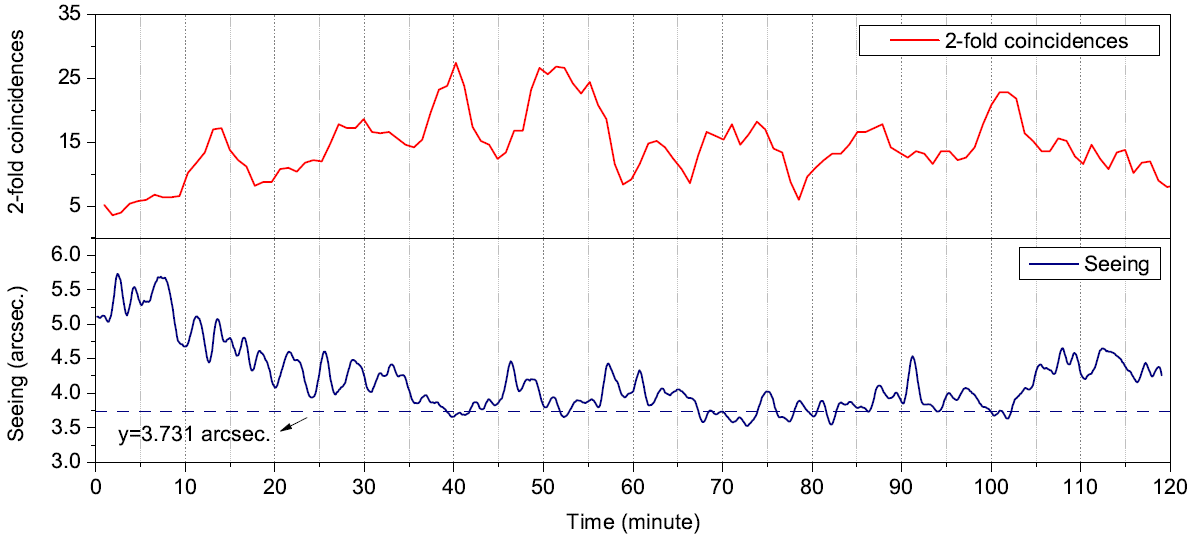 Fast atmospherical variations  wavefront distortions
Characterized by seeing
3.731 arcsec.  300 µm diameter spot
Adaptive optical elements (not applied in final experiment)
Slow variations mechanical instabilities  beam wandering
Bi-directional closed-loop tracking
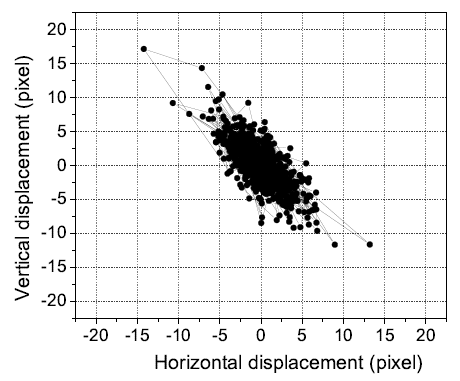 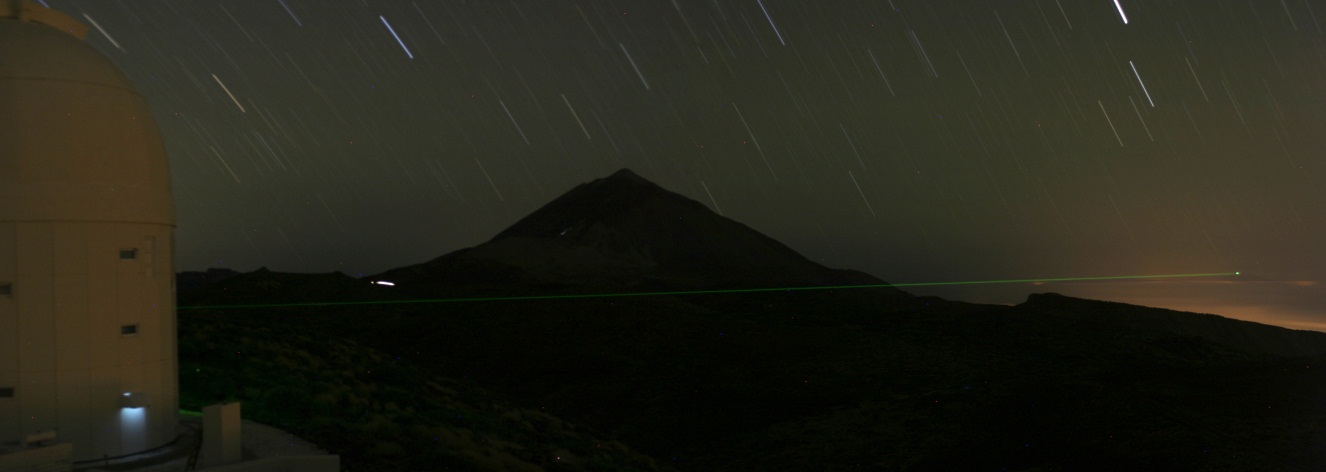 Tracking spot at Tenerife over 2 hours (4.5um/pixel)
11
Setting-up single-photon detectors
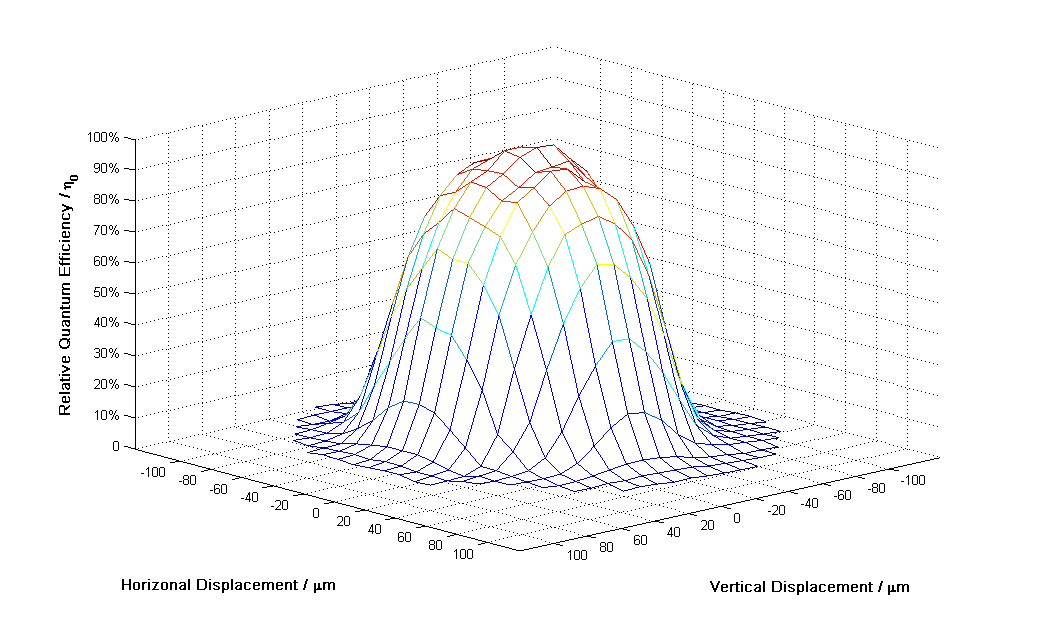 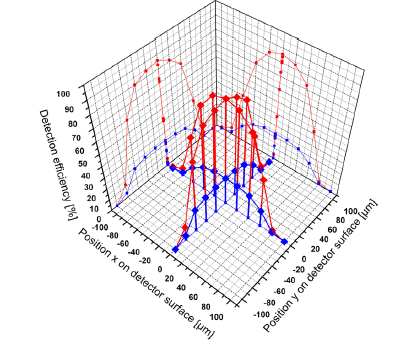 FWHM:
130 μm
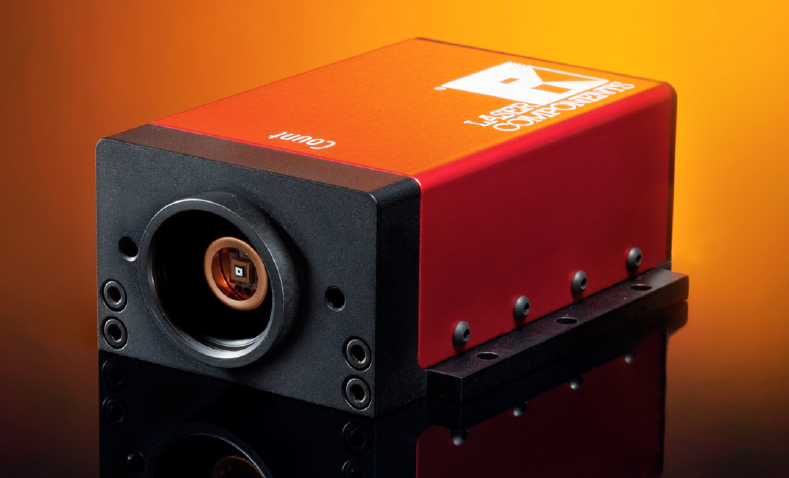 Demanding on the detectors:
Large sensitive area (>300 μm)
Low dark count rate (<1kHz)
Laser Components SPCM
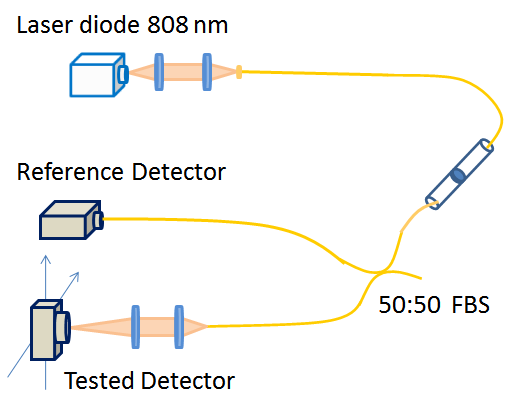 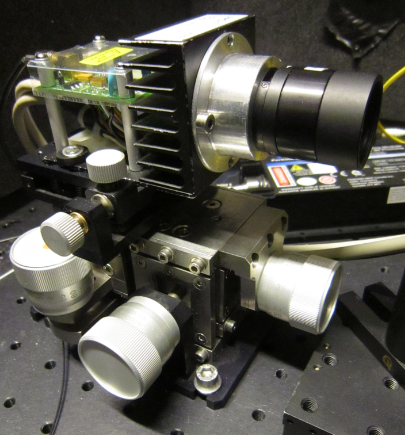 FWHM:
510 μm
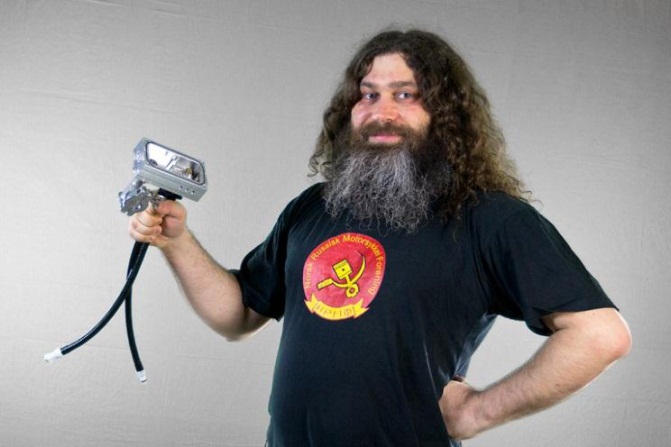 Laser Components SAP 500
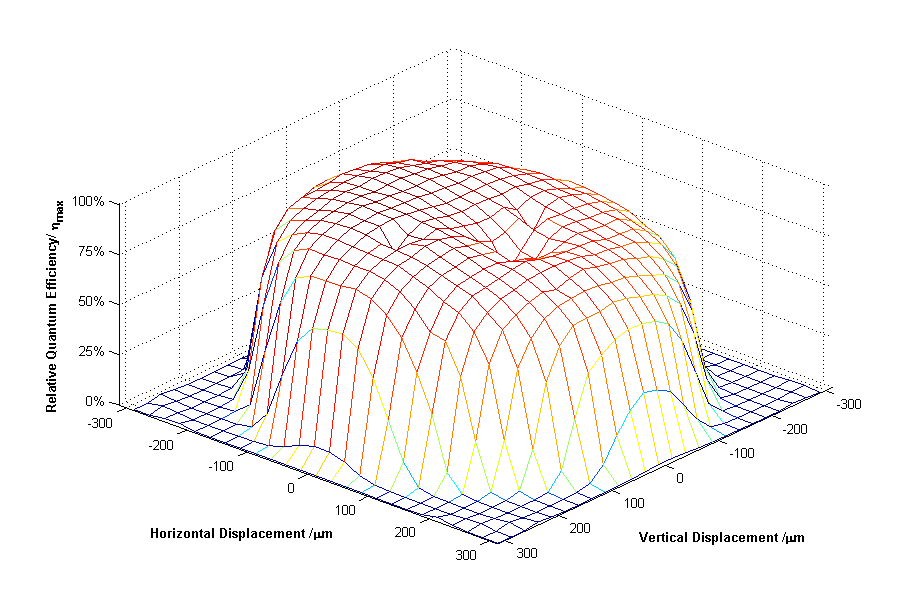 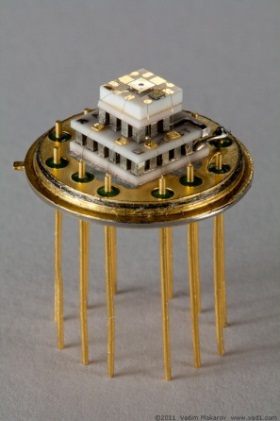 FWHM:
510 μm
Cooled down to -70 degrees
4-stage TEC
Dark count rate < 20 Hz
QE at 808nm: 40%
12
Perkin Elmer C30902SH
Setting-up temporal filtering
tA
Detector dark counts: 35Hz
8nm wavelength filtering
Background counts: 1.5kHz - 2.0kHz
tA0
tB
tB0
0.2
200
1000
Signal
Teleported
Background
Coincidence searching  temporal filtering
Coincidence window size: 2ns
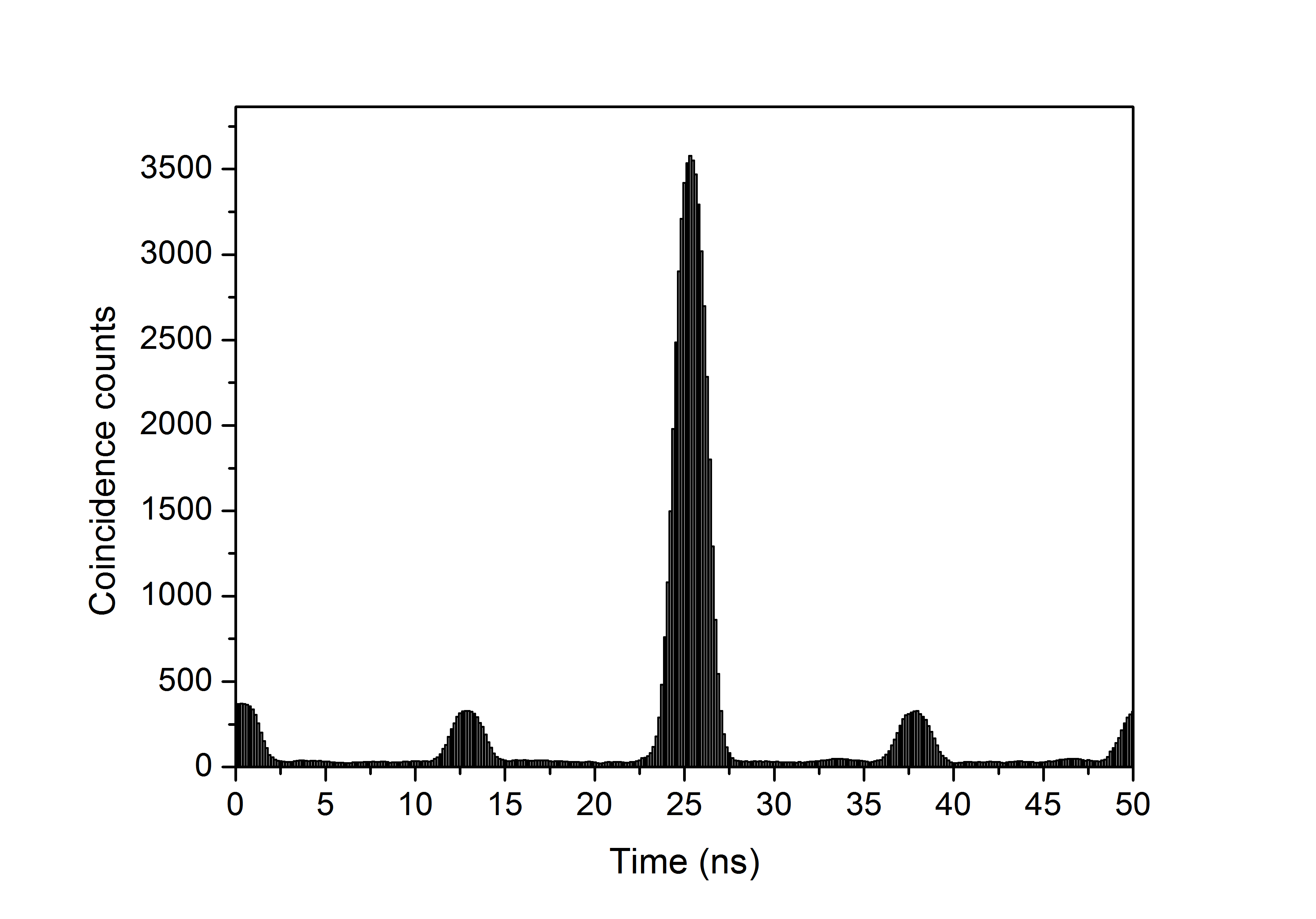 13
Results
State tomography:
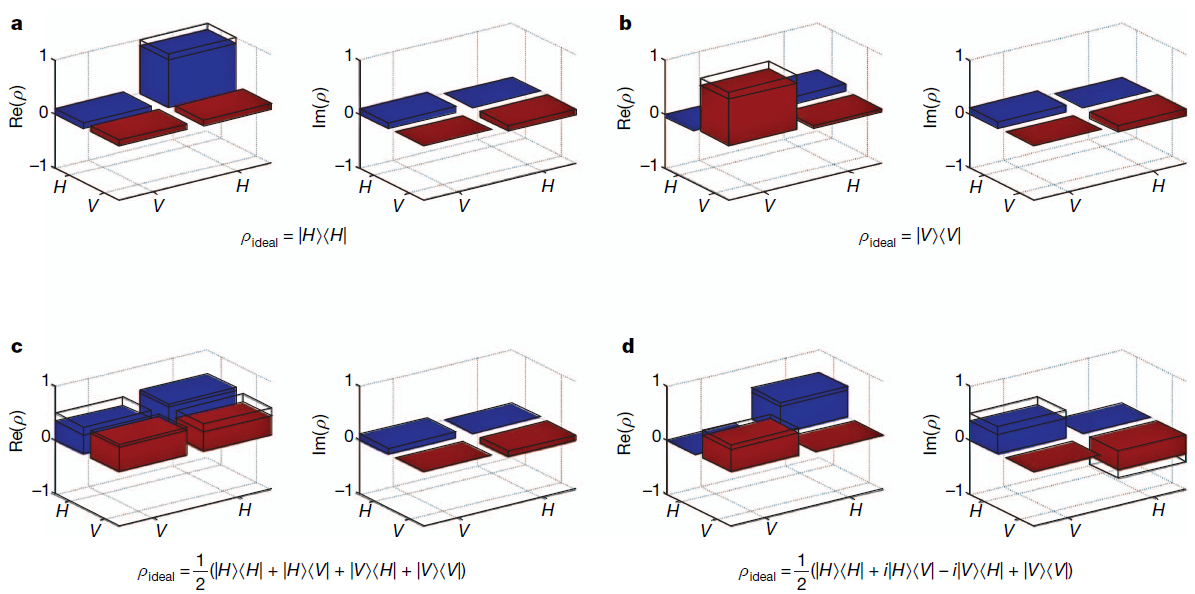 Fidelity:
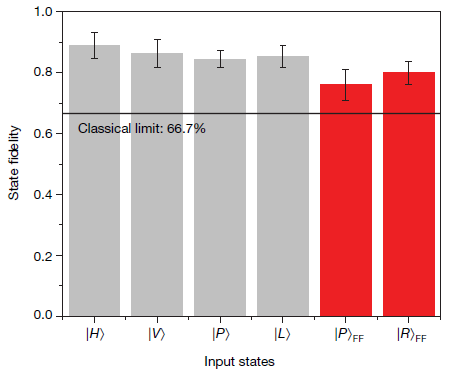 Process tomography:
H with f = 0.890(42)
V with f = 0.865(46)
P=H+V with f = 0.845(27)
L=H-iV with f = 0.852(37)
Pf=H+V with f = 0.760(50)
Rf=H+iV with f = 0.800(37)
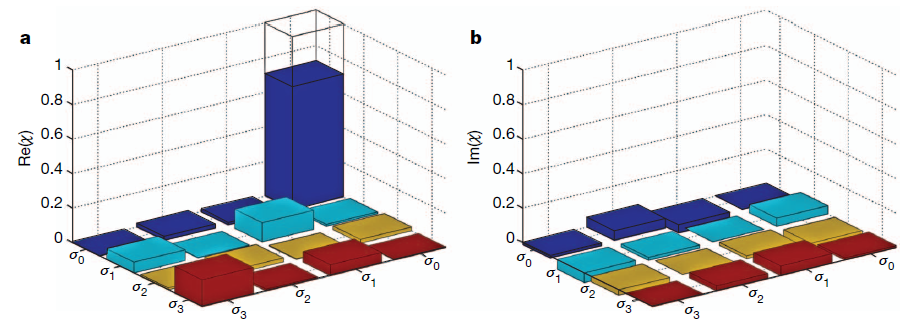 fprocess = 0.710(42)
13.12.2012
Setting-up and signal analysis of a 143km free-space quantum teleportation experiment
14
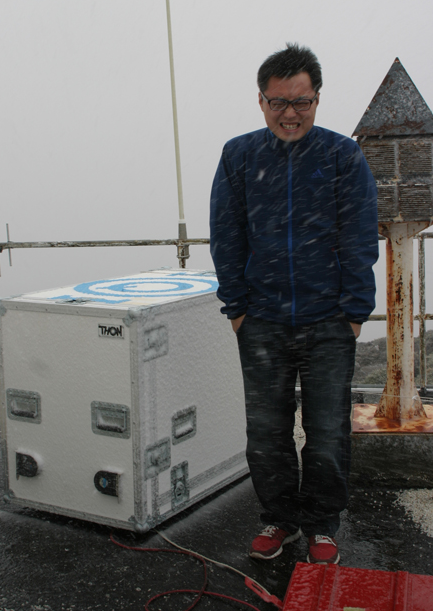 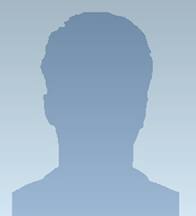 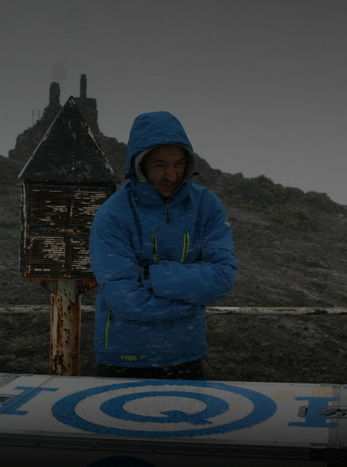 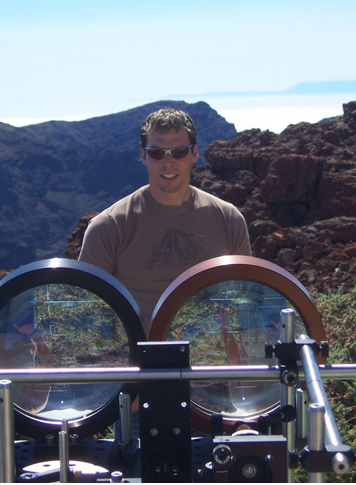 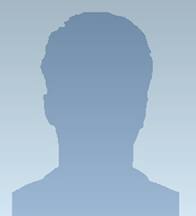 William Naylor
Bernhard Wittmann
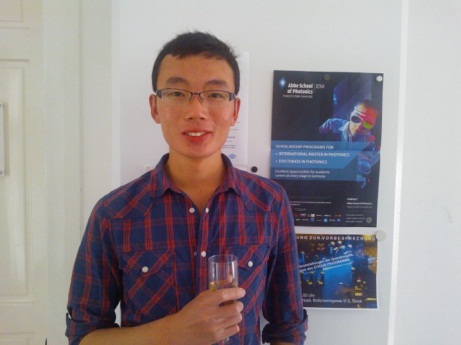 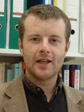 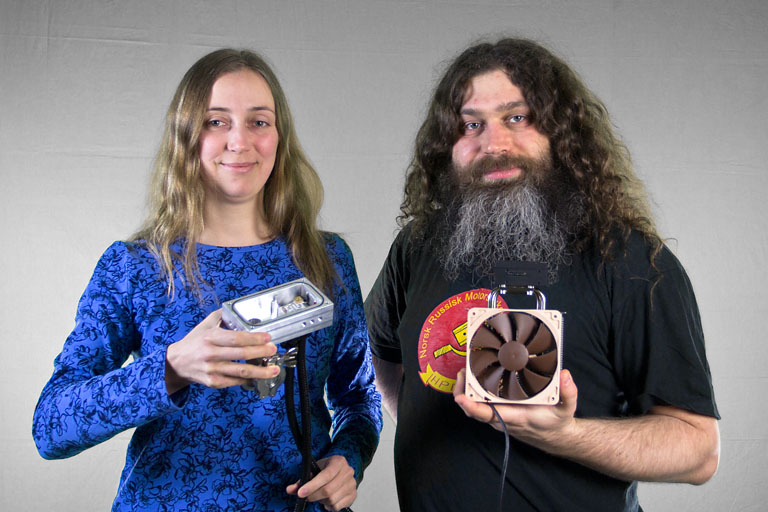 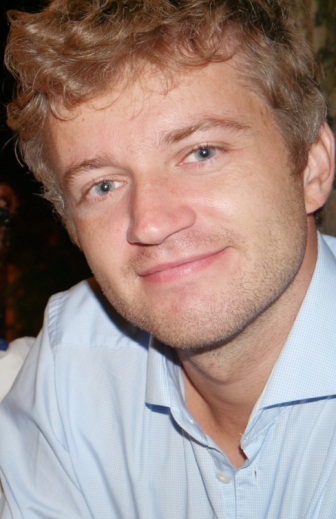 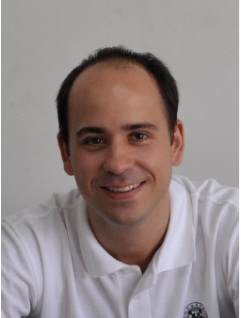 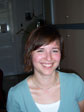 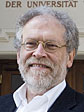 taken from vad1.com
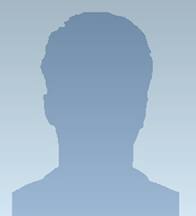 Thomas Jennewein
X. Ma, et al., Quantum teleportation over 143 kilometres using active feed-forward Nature 489, 269-273 SEP (2012) .
15